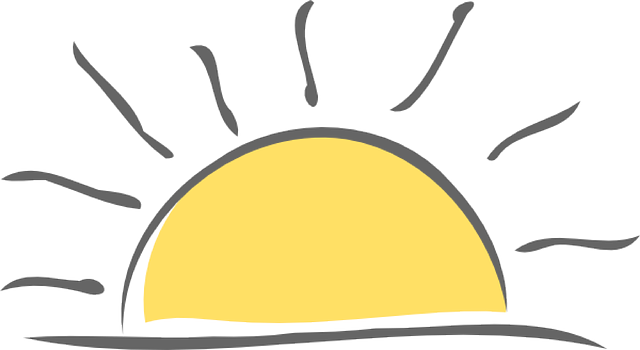 NCCCSRISE Advisor Training
Lisa Key Brown
Sarah Deal
John Paul Black
Monty Hickman
Agenda
Changes in Developmental Studies
Corequisite Remediation
Where to find HS GPA in Colleague
RISE Placement Test
Transition Center and Crosswalk 
Parent Class and Corequisite Class Contact/Credit Hours
Spring 2019 English and Math Placement Guide
New Colleague Screen
Spring 2019 Information
Math and English End of Module Cards
Scenarios
Changes in Developmental Studies
First Semester of RISE
Semester Prior to RISE Implementation
Students will be advised using multiple measures such as unweighted HSGPAs, SAT, ACT, CCRG, GED scores, HiSET (using the GED and HiSET scores are new)
If a student has a HSGPA within the last 10 years, the student will be placed based on unweighted HSGPA in 3 different areas:  
curriculum course without a co-requisite
curriculum course with a co-requisite
transition center
If a student’s HSGPA is more than 10 years old, the student will be required to take the NROC Placement test in math and English
Last semester for DMA’s and DRE’s for the pilot colleges
NCDAP will no longer be used at the pilot colleges
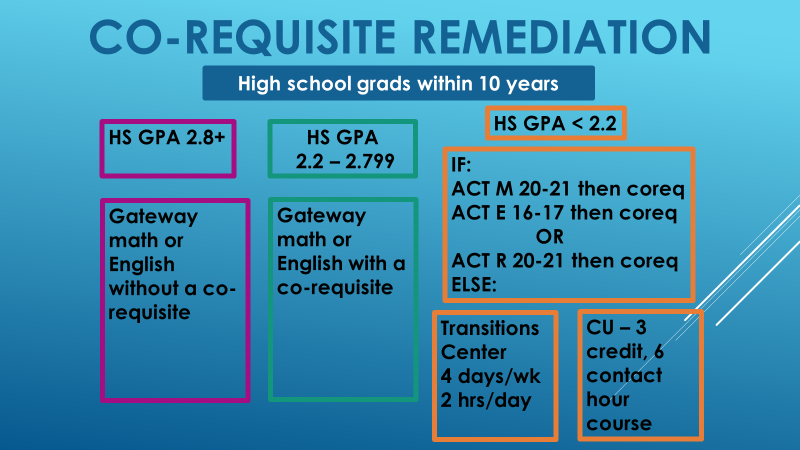 Where to find HS GPA?    (Coming to AVISO soon!)
Go to SASM 









Drill into high school by clicking on paper/magnifying glass at end of line of High School under the Institutions Attended section
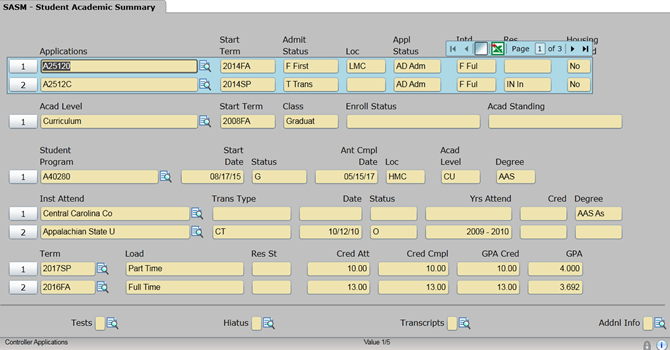 Where to find HS GPA?
Drill into high school by clicking on paper/magnifying glass at end of line of High School under the Institutions Attended section
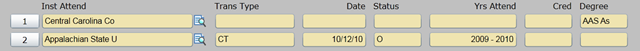 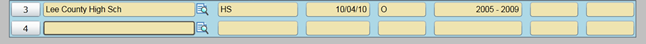 Where to find HS GPA?
See the years attended and HS unweighted GPA
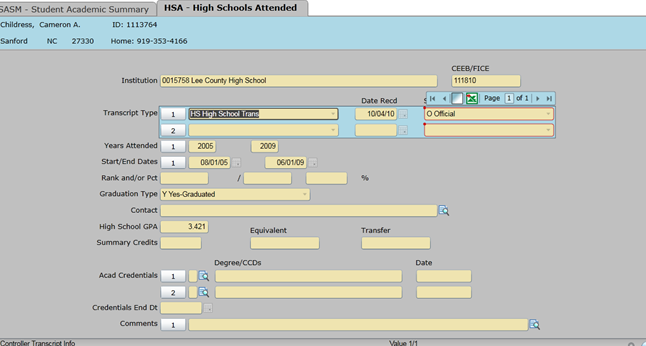 RISE Placement Test
Administered only to 
students who have been out of high school for more than 10 years
International students who did not graduate from a US high school
CIHS students
Students cannot take the RISE placement test if High School GPA is just below
    2.2 to avoid transition center or if GPA is just below the range to avoid having to 
    take a co-req course.
Test Scores are valid for ten years.  Students may retest on each level of the RISE placement test once for math and once for English.  
If colleges currently have a retest process for students (such as a review session) this practice may continue with the RISE placement test.
Colleges should consider how they will communicate placement test results to students and the process for documenting the level of placement.
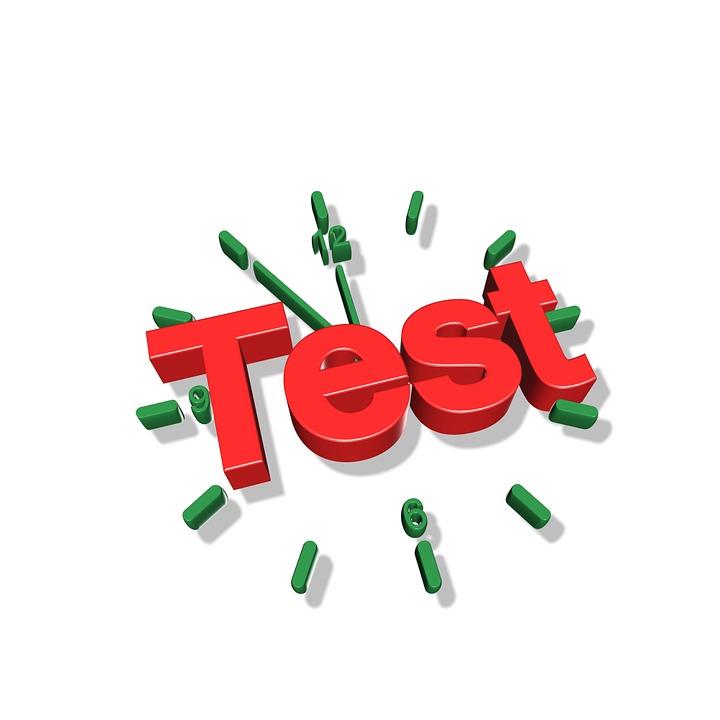 RISE Placement Test
Students will test in Math Tier 1 and Tier 2 (if 85% is made on Tier 1)  to allow the students to take any math with a co-req or not. 
Students will test in English Tier 1 and Tier 2 (if 75% is made on Tier 1)  to allow the students to take ENG 111 with a co-req or not. 
If students do not want to take the placement test, they will start in the transition center.
Transition Center and Crosswalk
DMA to EdReady units 
DMA 010-030 -> EdReady units 1-8 ->Tier 1->Mat-060
DMA 010-050 - > EdReady units 1-12 -> Tier 2 ->Mat-070
DMA 010-080 -> EdReady units 1-17->Tier 3 ->Mat-080
 
DRE to EdReady units 
DRE 097 ->EdReady units 1-6
DRE 098 -> EdReady units 1-10
1st RISE SEMESTER ADVISING GUIDETransition Center in Curriculum
Parent Class and Co-requisite Class
Reinforced Instruction for Student Excellence (RISE) Placement Guide
Reinforced Instruction for Student Excellence (RISE) Placement Guide
New Colleague Screen
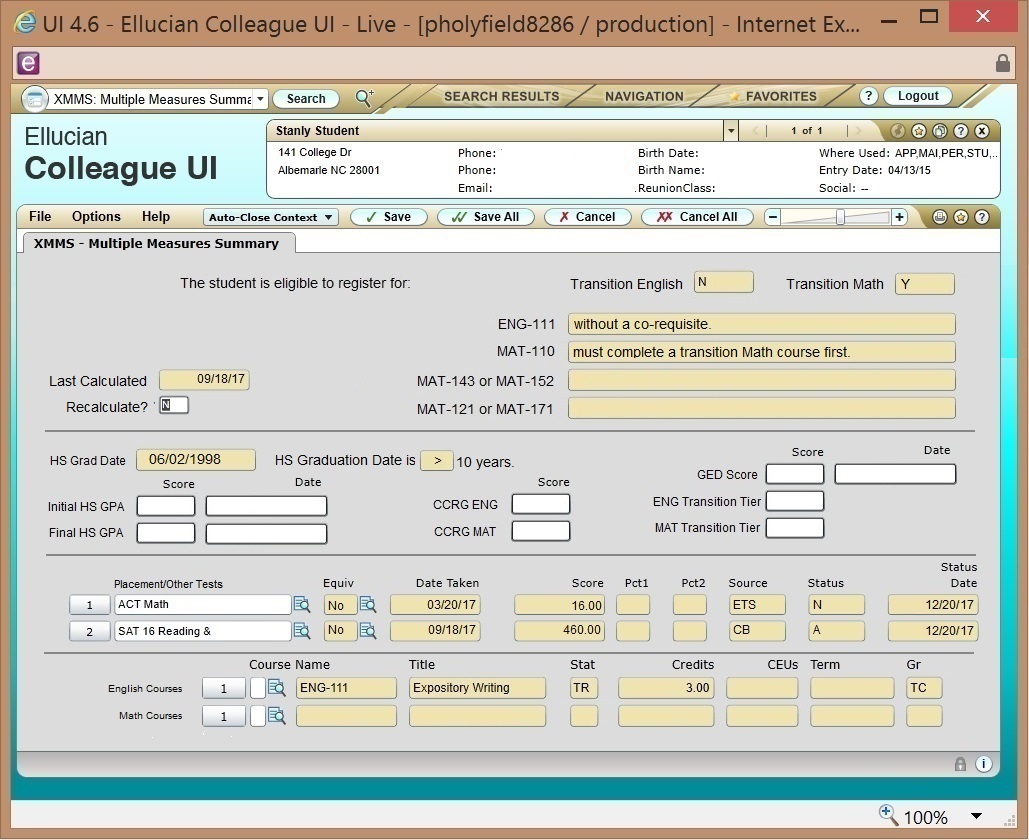 XRISE Screen
XRISE Advisors View
1ST SEMESTER OF RISE Implementation
A student does not have HS GPA on file to register for ENG or MAT classes - put the student in other classes not ENG and MAT.
Use calendar year instead of graduation date in order to determine the 10 year rule for HS GPA.
Students who were previously enrolled and met Multiple Measure Waiver with HS GPA 2.6 or higher and had the 4th math will be allowed to take MAT and ENG courses without a co-req due to non-course credit already been awarded in Colleague.  Faculty/Advisors will need to determine when a student entered the college. Multiple Measures was mandated Fall 2015.
New students in 1st RISE semester will need 2.8 unweighted HS GPA to earn non-course credit for co-requisite courses.
1st Semester RISE Implementation
Priority should be getting students enrolled in gateway math and English courses as soon as possible
AA students should take their English courses first.
AS/AE students should take their Math courses first.
Students who have earned an Associate or Bachelors degree do not have pre-requisite or co-requisite requirements and may enroll in any course.
After successful completion of each tier in a transition course, students will need advising to determine if the students’ program requirements have been satisfied and to review options for entering gateway courses with or without a co-requisite.
Math Course Card
English Course Card
Scenarios
TASHANA
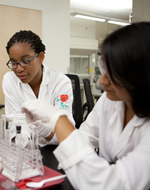 Tashana is an AE student possibly starting in fall 2020. Her FA has not been approved yet. She needs to take her required math and ENG 111.
Semester prior to piloting RISE: 
This semester, Tashana can take ENG 111  and MAT 171 due to her GPA. Also, her ACT math score of 23 could get her into MAT 171.   
If she waits until next semester to begin, she would not need her math co-req due to her ACT score but she would need the ENG-011 co-req with her ENG-111.
Fall 2020 pilot: 
In the spring, Tashana can take ENG 111 with a co-req due to her GPA and MAT 171 without a co-req due to her ACT math score of 23.
MICHELLE
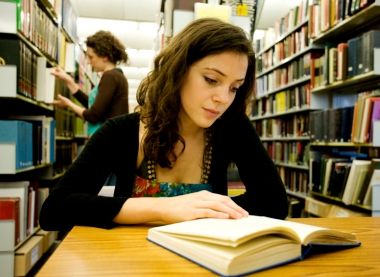 Michelle is a paralegal student.  How do you advise this student regarding ENG-111 for fall 2020?
Fall 2020 pilot: 
Michelle could take ENG 111 with a co-req in the fall 2020.
Semester prior to piloting RISE: 
Michelle could take DRE 098 in spring19 and then she would be ready for ENG 111 without a co-req next semester OR take ENG 111 with a co-req next semester.
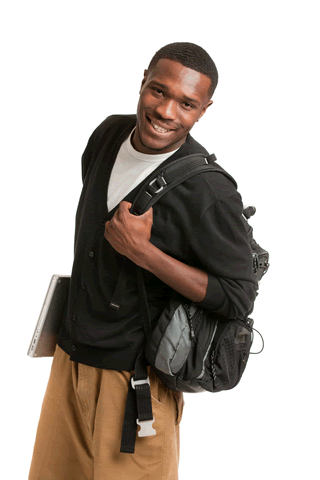 LARRY
Larry is an Associate of Science student. What should he take if he starts in spring 2019?
Semester prior to piloting RISE:
Larry could take MAT 171 next semester with a co-req (4 hours) OR he could take DMA 060, 070, 080 (3 hours) in spring 2019 and could take MAT 171 next semester without a co-req.
fall 2020 pilot:
Larry could take MAT 171 in Fall 20 with a co-req.
SUSAN
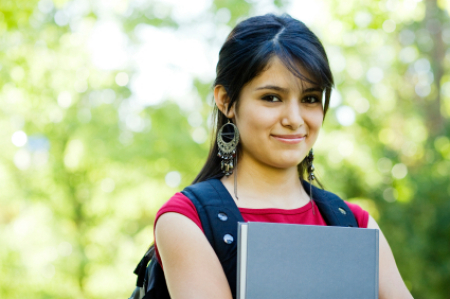 Susan working toward an Associate in Arts. She is a part-time student and can only take one or two classes at a time.  She needs to get her math requirement finished. What do you advise?
Semester prior to piloting RISE:
She can delay her MAT 143 until next semester and take it with the co-req class (3 hours) since she has DMA 010-030 credit OR she could take DMA 040 and 050 (2 hours) and take MAT 143 without a co-req next semester.
Fall 2020 pilot:
She can take MAT 143 in FA 20 with a co-req class.
ASHLEY
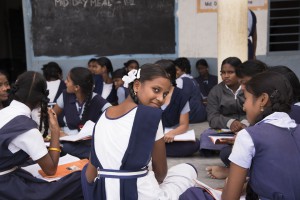 Ashley completed MAT-143 in SP16 with a “C”. She changed her major for SP19 to AS. How do you advise her for spring registration?
Semester prior to piloting RISE:
She could take DMA 060, 070, 080 (3 hours) and take MAT 171 without a co-req in the next semester OR she could take MAT 171 with a co-req (4 hours) next semester.
Fall 2020 pilot:
She could take MAT 171 with a co-req in the FA 20.
SAM
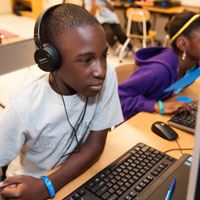 Sam is an AAS student who entered 2011FA. He has credit for DMA 010 and DMA 020.  What should he do to complete his MAT requirement?
Semester prior to piloting RISE:
He should take DMA 030 and finish the prerequisites for MAT 110 OR he will be required to take the MAT-010 co-req with the MAT-110 next semester since his HS graduation date is in the last 10 years.
Fall 2020 Pilot:
He will be required to take the MAT-110 with co-req because the graduation date is in the last 10 years and he did not qualify for multiple measures.
BRANDY
Brandy, an Associate of Arts student, has a HS GPA 2.85 but has a NCDAP ENG composite score of 125 and needs to take ENG 111 and MAT 143.
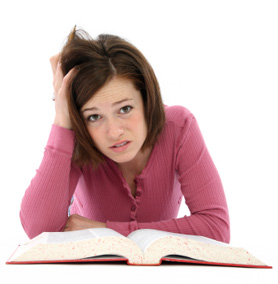 Fall 2020 pilot:
Brandy can take ENG 111 and MAT 143 in SP19 without a co-req.
Semester prior to piloting RISE:
Brandy can take ENG 111 and MAT 143 next semester without a coreq OR due to the low scores on the placement test, the student may want to take DMAs and DREs to enhance her foundational skills.
KERRI
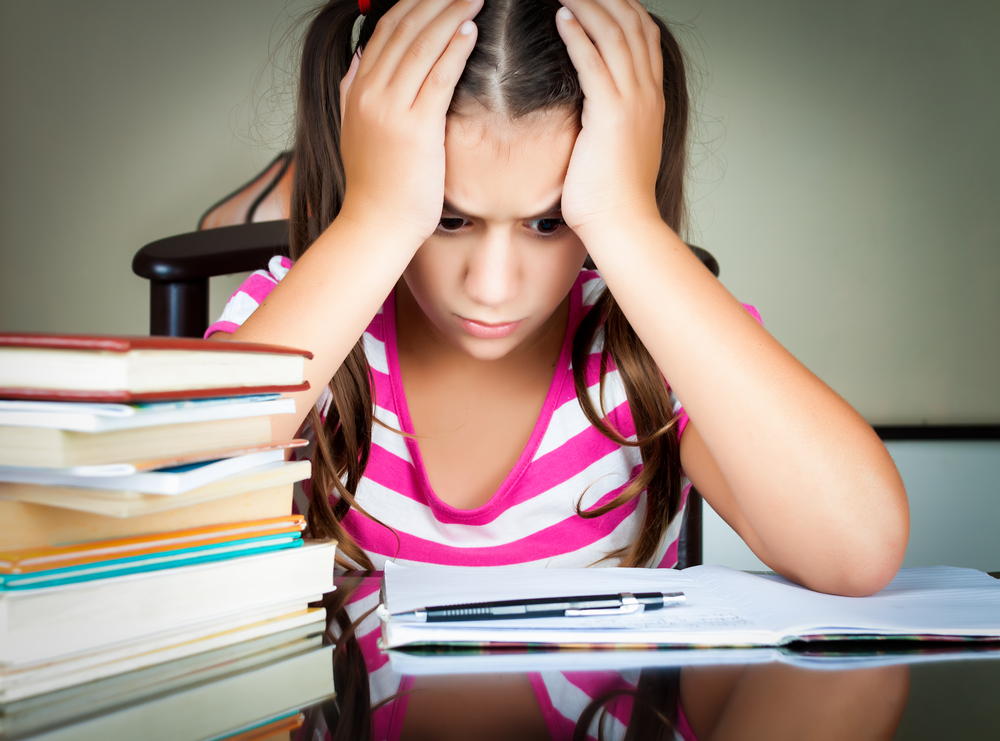 Kerri is a returning student in the spring of 2019 who needs to take MAT 143 and ENG 111.
Semester prior to piloting RISE:
Kerri should take DMA 020, 030, 050 and DRE 098 so she can take MAT 143 and ENG 111 without a co-req in FA19. If she waits until next semester, Kerri will take the math transition course because she does not meet any of the 3 cutoffs under transition center and will take ENG 111 with a co-req.
Fall 2020 pilot:
In FA 20, Kerri will take the math transition course because she does not meet any of the 3 cutoffs under transition center and will take ENG 111 with a co-req.
JANE
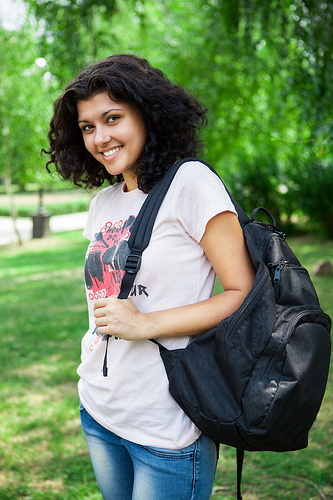 Jane plans to enroll in Fall 2020 and take ENG 111 and MAT 171. Her HS GPA 2.59 and she graduated in 2014.  ACT scores are ENG 18, READ 16, and MAT 22.
Fall 2020 pilot:
Jane can take ENG 111 without a co-req because she meets the ACT ENG score, even though she doesn’t have the READ score. Beginning Spring 2019,  ACT will be an OR versus a AND for ENG and READ.  Jane can take any MAT without a coreq because of ACT of MAT 22.
Semester prior to piloting RISE:
Same advising.
TERRY
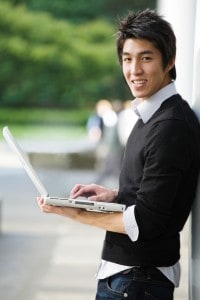 Terry is a transfer student for the Fall 2020 term who has DMA 010-030 credit.  He needs to take his required math and ENG 111.
Semester prior to piloting RISE:
Same advising.
Fall 2020 pilot:
Terry can take ENG 111 with a co-req due to his ACT ENG 16 score because it is an OR versus an AND for ENG and READ ACT scores. He can take MAT 110 without a co-req due to the credit for DMA 010-030.
LOUISA
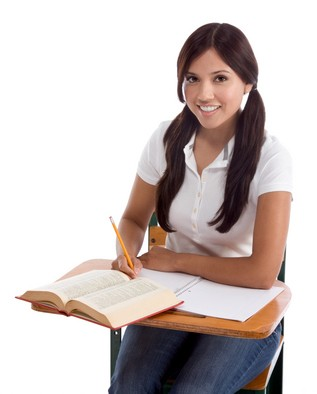 Louisa is an AA student for the Fall 2020 term who needs to take her required math and ENG 111.
Semester prior to piloting RISE:
Same advising.
Fall 2020 pilot:
Louisa can take ENG 111 with a co-req due to her CCRG grade. She can take MAT-143, MAT-152, or MAT-171 without a co-req due to her CCRG grade.
BARBARA
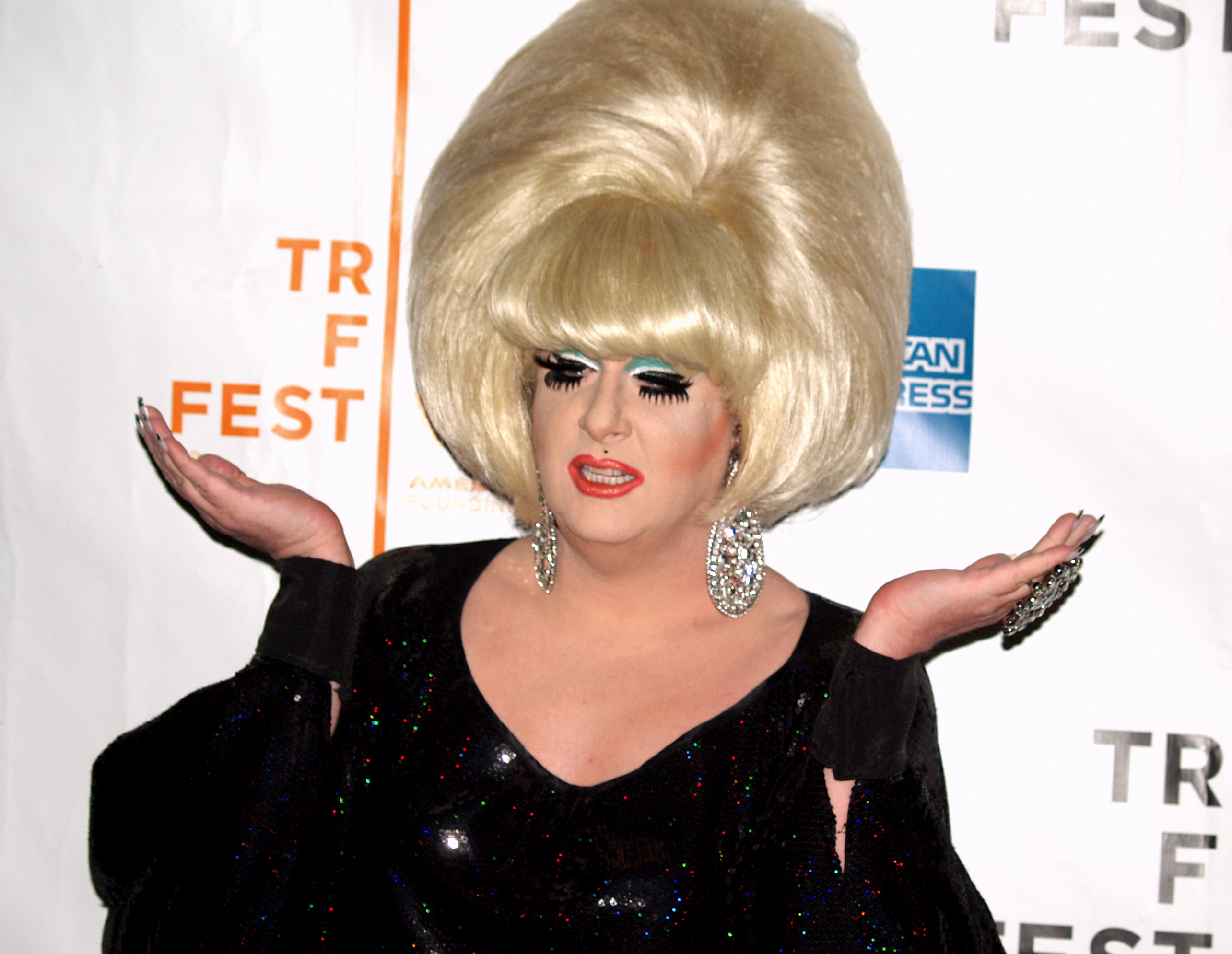 Barbara is recently divorced and going back to school in spring 2019. She wants to get her AAS in Business Administration and then transfer to Franklin to finish her Bachelor’s degree. What do you advise her to take?
Fall 2020 Pilot:
Barbara can take ENG 111 with a co-req due to her ENG-102 . She can take MAT 143 without a co-req due to the credit for MAT 060-080.
Semester prior to piloting RISE:
Barbara can take ENG 111 with a co-req due to her ENG-102 or start this semester and complete DRE-098 so she would not need the co-req in the next semester. She can take MAT 143 without a co-req due to the credit for MAT 060-080.
CARTER
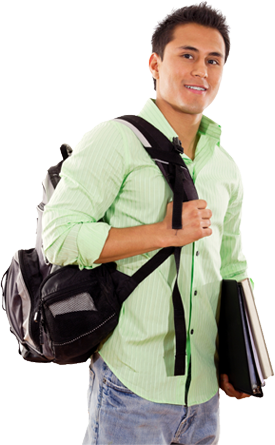 Carter is an Associate of Engineering student beginning in the spring 2019 term. How do you advise him for the spring?
Semester prior to piloting RISE:
This semester, Carter should take MAT-272 and DRE-098 because his SAT scores are too old. Or, he can wait until next semester and go straight into ENG-111 without a co-req.
Fall 2020 pilot:
In the spring, Carter should take MAT-272 and go straight into ENG-111 without a co-req due to his GPA.
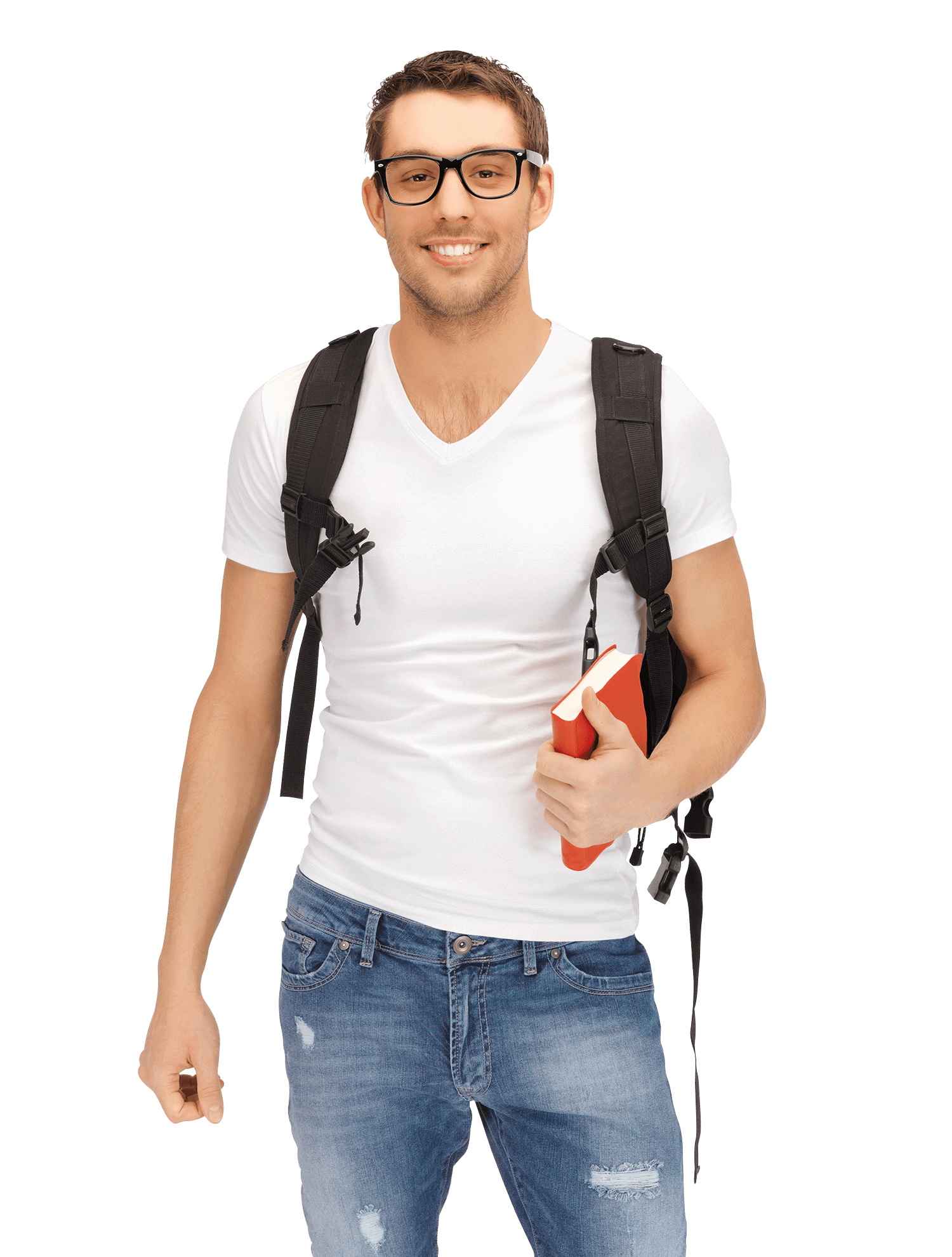 JEREMY
Jeremy dropped out of high school when he turned 16 during his 10th grade year. A year later, he earned his GED®. How do you advise him for the spring semester?
Semester prior to piloting RISE:
This semester, Jeremy should take the NCDAP placement test to determine what classes he can take. However, if he waits until next semester, he is eligible to go straight into ENG-111 and any math course without a co-req due to his GED mastery level score that is over 170.
Fall 2020 pilot:
In fall, he is eligible to go straight into ENG-111 and any math course without a co-req due to his GED mastery level score that is over 170.
Questions?
If you have any questions, please call 
Lisa Key Brown - lkbrown@cccc.edu
Sara Deal - shoff746@cccc.edu
John Paul Black - jpblack73@leniorcc.edu

Thank you for all you do!
Have a GREAT day!
Post survey link: tinyurl.com/RISEpd2
Please complete a RISE survey!
tinyurl.com/RISEpd2
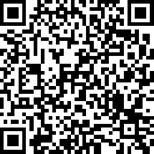